Родительское собрание                                "Роль семьи  и школы в сохранении психологического здоровья детей"
""
Для психологического комфорта ребёнка  важны:                                                  эмоциональное самочувствие - ощущение и переживание эмоционального комфорта или дискомфорта, связанного с различными значимыми аспектами его жизни;
• эмоциональное благополучие - показатель оптимального общего развития ребенка и его психического здоровья.
• Эмоциональное благополучие складывается из адекватного проявления ребенком эмоций (удовольствия, неудовольствия), переживания внутреннего спокойствия (отсутствие внешней угрозы), успеха или неудачи в достижении целей, комфорта при взаимодействии с окружающими людьми, положительной оценки результатов деятельности ребенка.
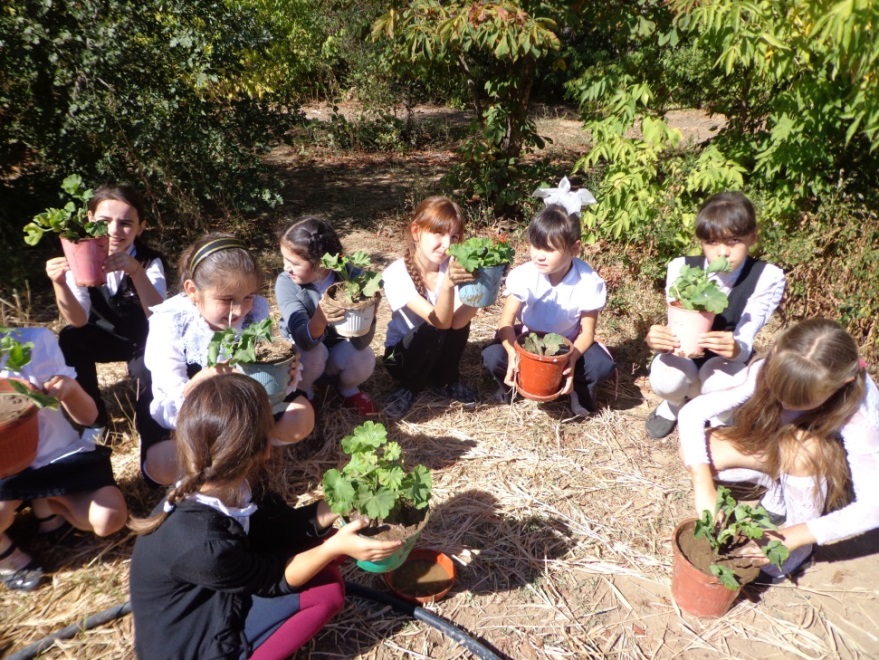 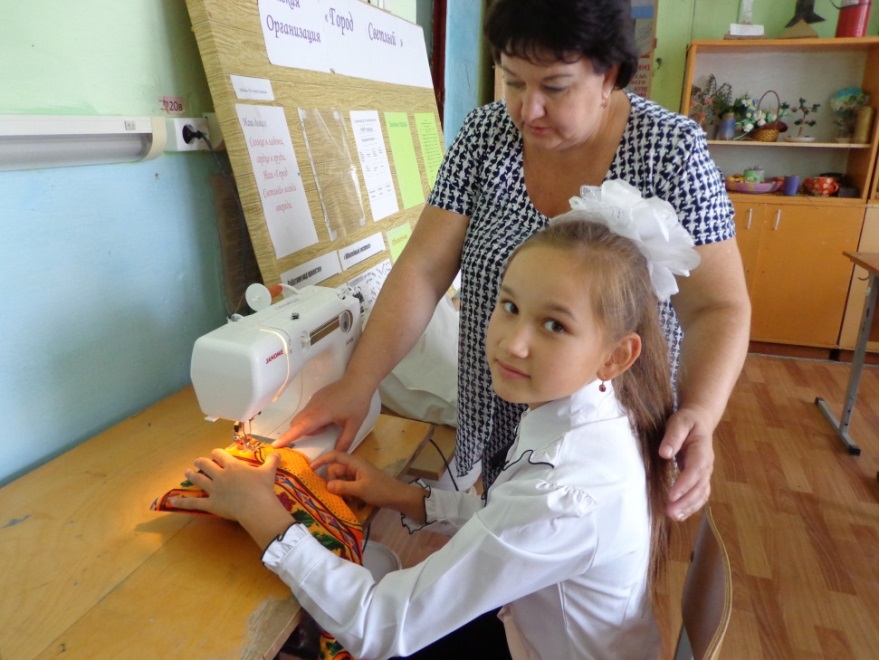 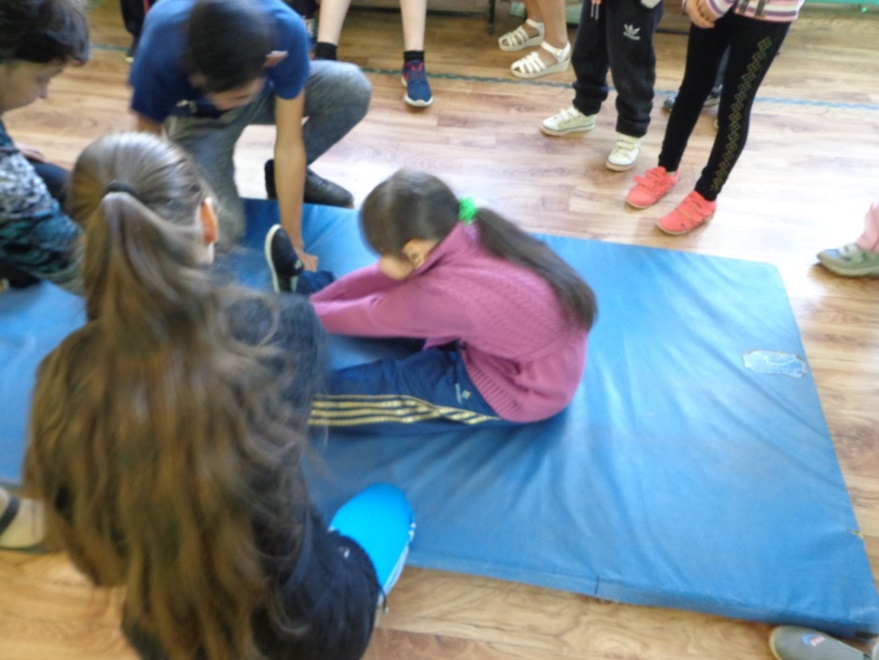 Портрет психологически здорового ребенка
1.	Возрастные «кризисы» проходят естественно, безболезненно, решаются закономерные возрастные проблемы.
2.	Ребенок испытывает чувства привязанности, нежности и любви в ответ на аналогичные чувства родителей.
3.	Ребенок реализует свою потребность в авторитете и уважении, понимании со стороны близких и значимых для него лиц.
4.	Обладает устойчивым чувством «я», адекватной самооценкой, уверен и активен, имеет соответствующий возрасту уровень притязаний и возможностей.
5.	Способен к сопереживанию.
6.	Не проявляет выраженных чувств ревности и зависти при наличии ведущего чувства - доброжелательности к людям.
7.	Контактен и общителен, стремится к взаимодействию со сверстниками на равных.
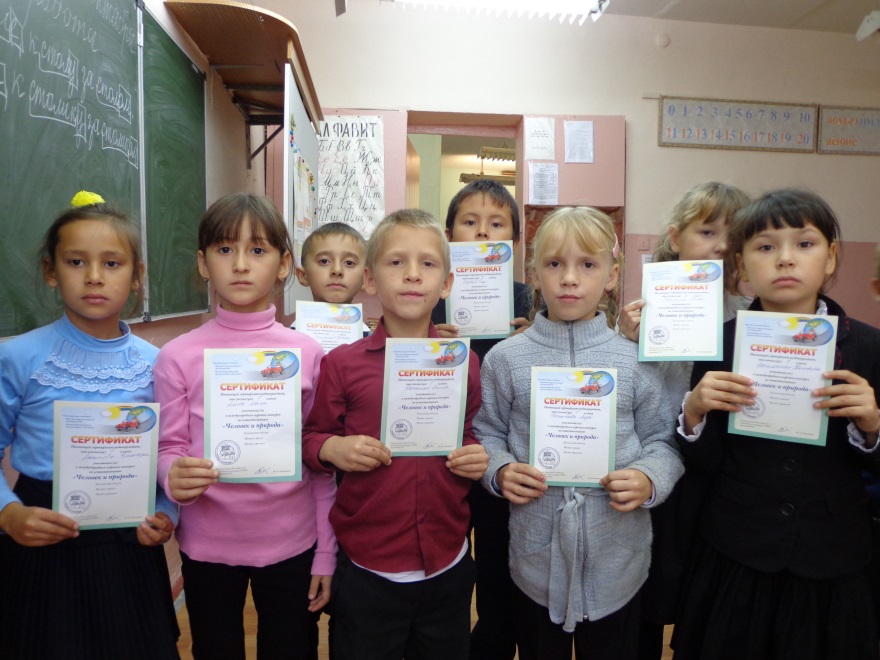 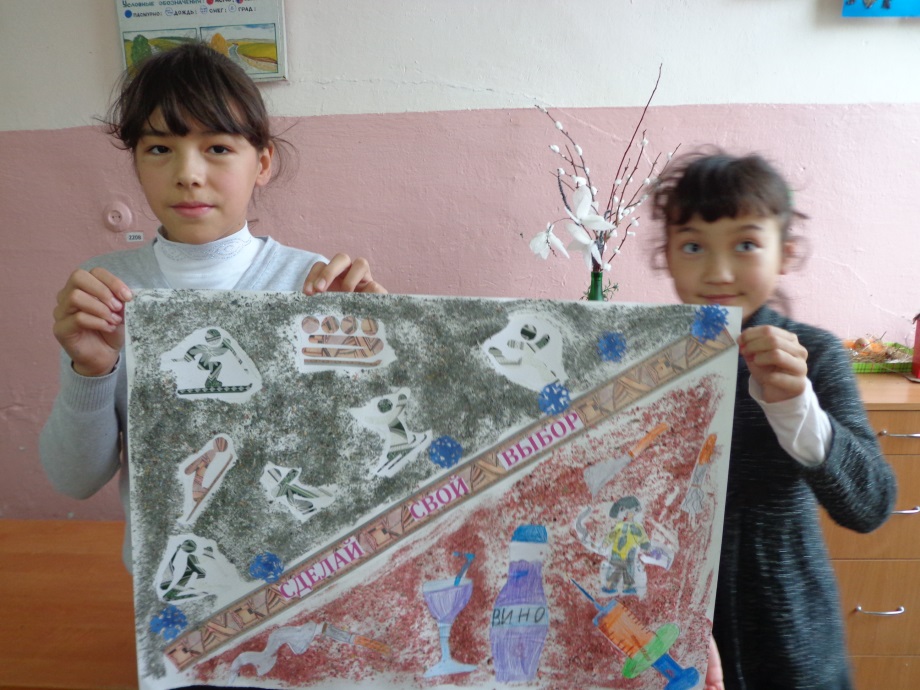 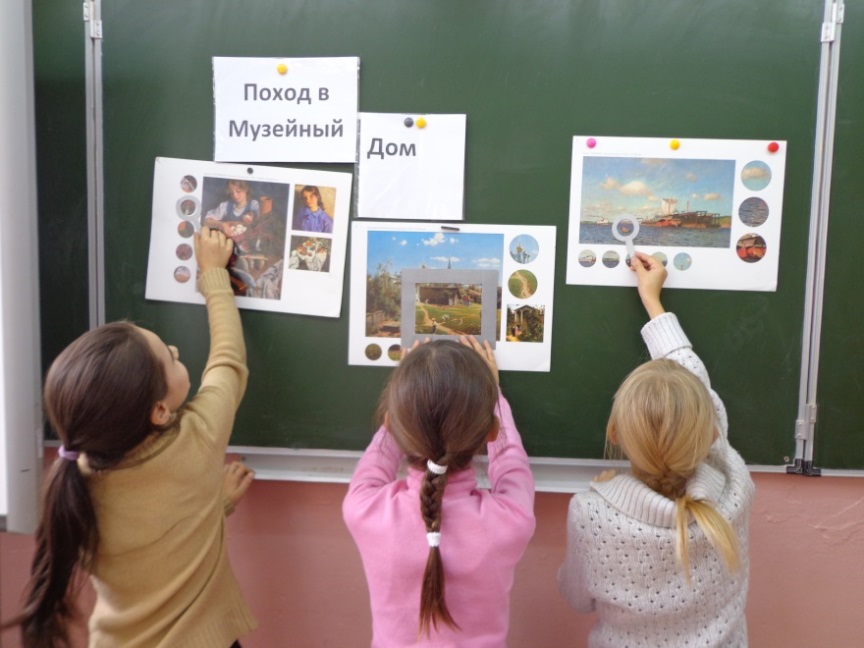 Принципы общения с ребенком
Будь внимателен к чувствам.                                 Можно осуждать действия ребенка, но не его чувства, какими бы нежелательными они ни были. Раз они у него возникли, значит, для этого есть основания.
•	Можно выражать свое недовольство отдельными действиями ребенка, но не ребенком в целом. Недовольство действиями ребенка не должно быть систематическим, иначе оно перерастет в неприятие его.
•	Не вмешивайтесь в дело, которым занят ребенок, если он не просит о помощи. Если ребенку трудно, и он готов принять Вашу помощь, обязательно помогите ему.
Не сравнивайте ребенка с другими детьми, каждый имеет свой путь развития, а сравнивайте его поступки и достижения с ранее приобретенными.
•	Будьте вежливы с ребенком, и тогда он усвоит именно такую манеру взаимодействия.
•	Чаще говорите ребенку, что вы его любите. Пусть он знает, что Вы любите его за то, что он есть, а не за то, что он убирает игрушки, съедает кашу и т. д.
Установите определенные правила в семье, следуйте им ежедневно, это поможет избежать большого количества нотаций.
•	Запретов должно быть немного, они нужны для ощущения безопасности Вашему ребенку. Не запрещайте ребенку то, что еще вчера ему было позволено.
•	Наказывая ребенка, не будьте чрезмерно строги, не ущемляйте  его достоинства.
Расширяйте поведенческий репертуар ребенка, проигрывая с ним различные ситуации, Вы строите доверительные отношения, учитесь понимать его, сочувствовать, сопереживать. А он в свою очередь, начинает лучше понимать Вас.
•	Будьте терпеливы, не допускайте чрезмерных вспышек в ответ на неудовлетворяющее Вас поведение ребенка;
•	Обнимайте ребенка не менее 4 раз в день.
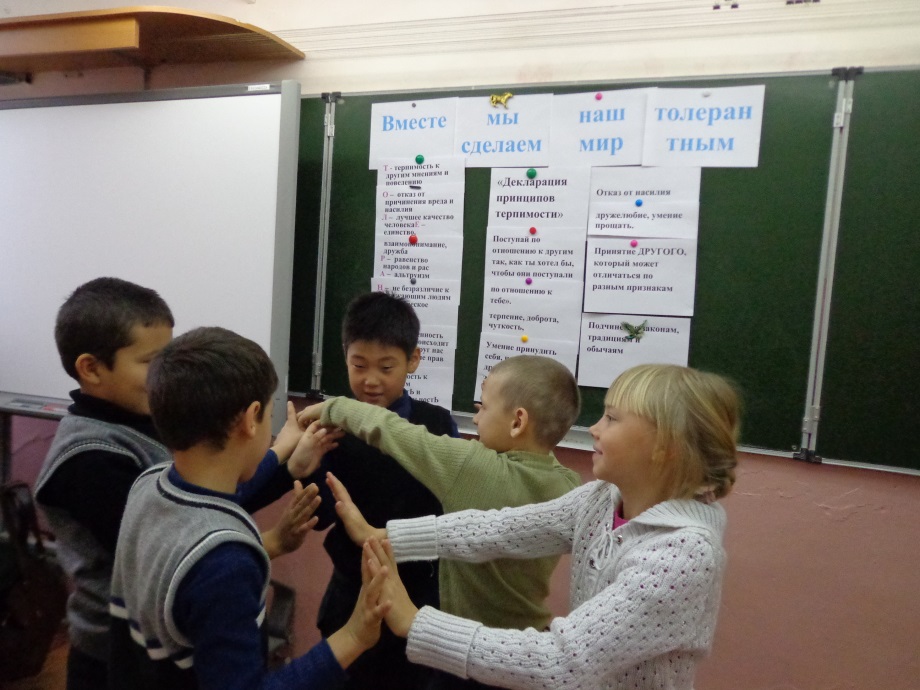 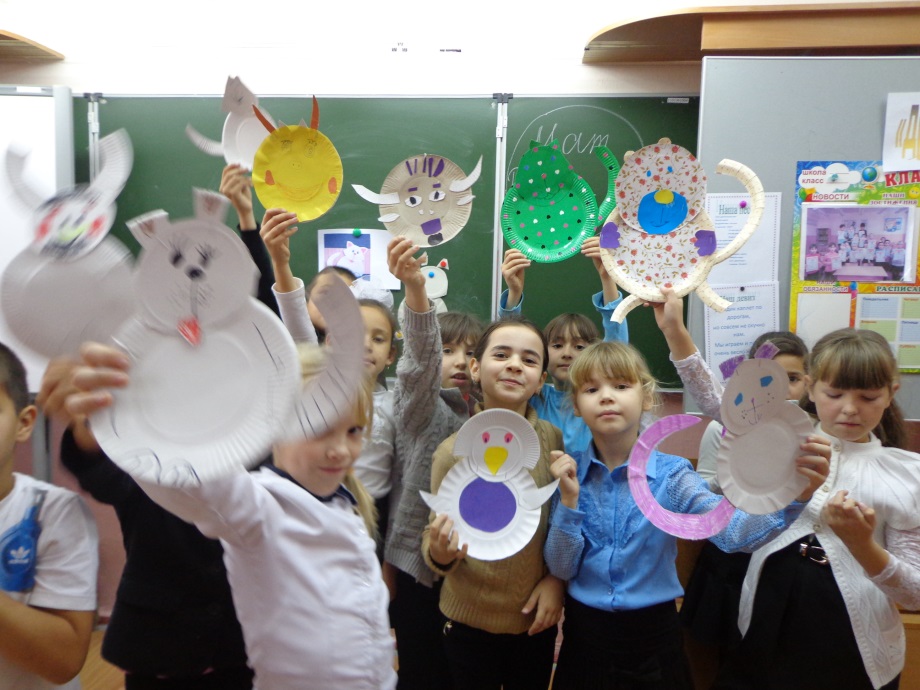 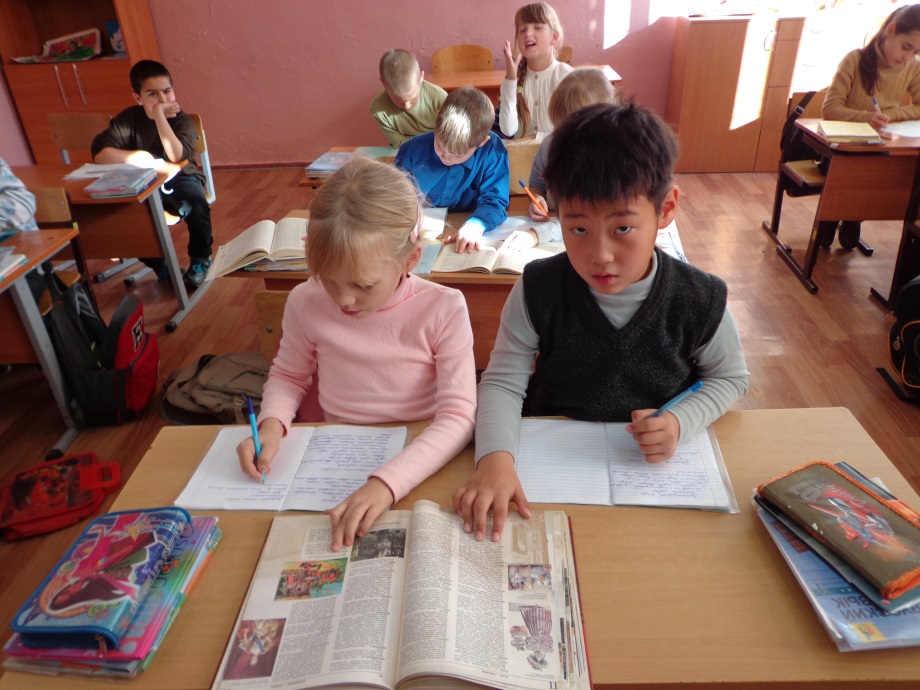 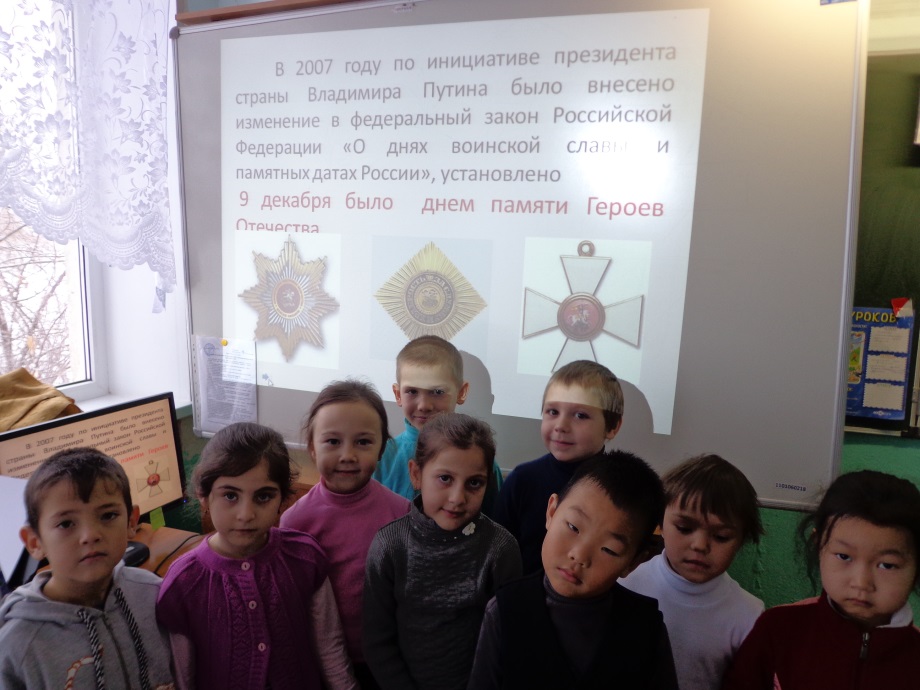 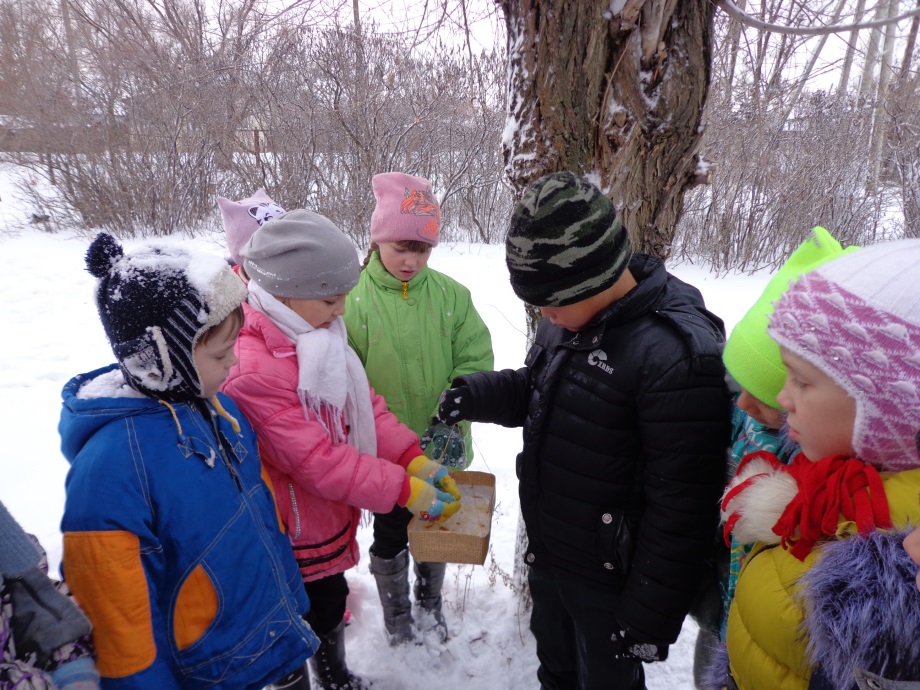 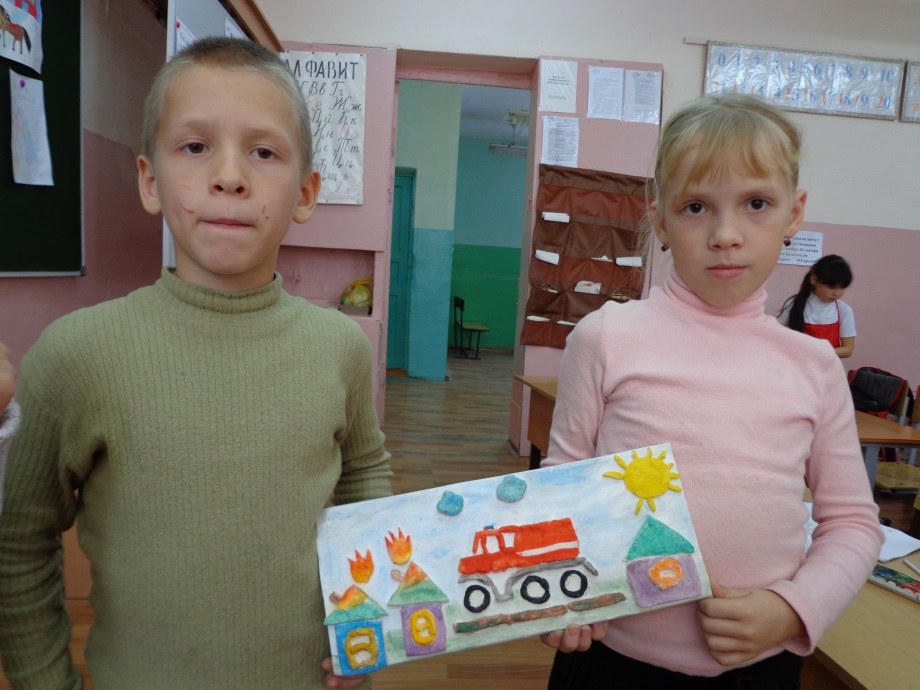 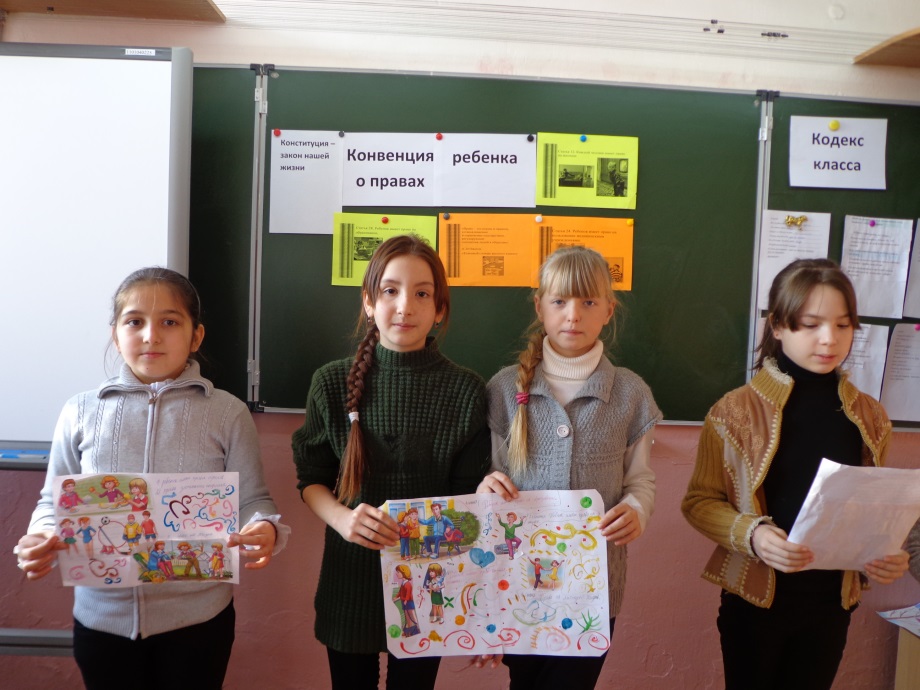 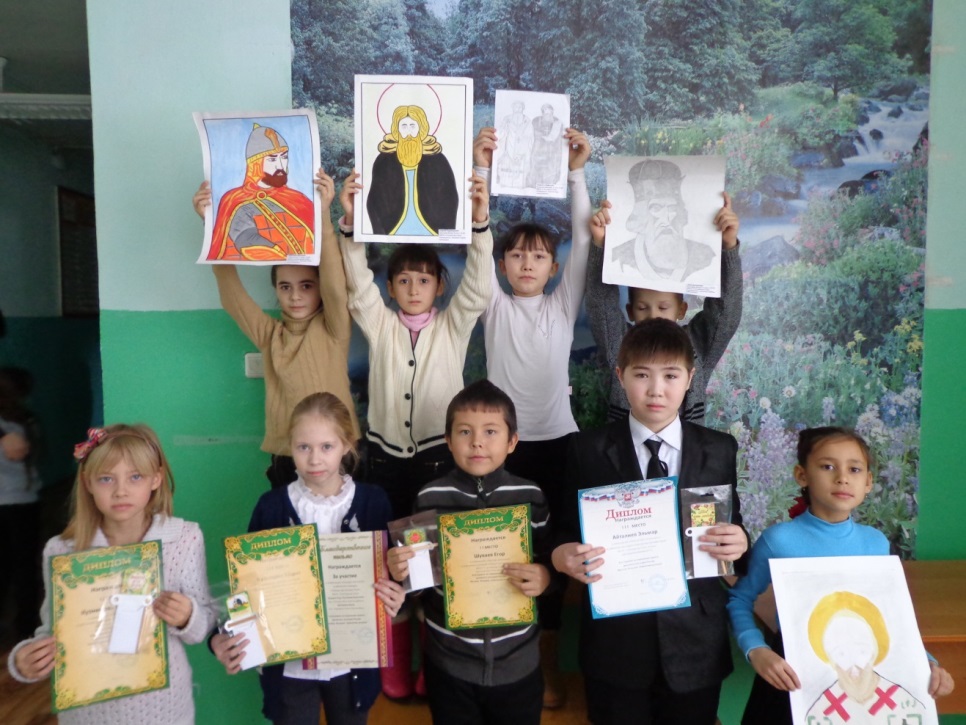 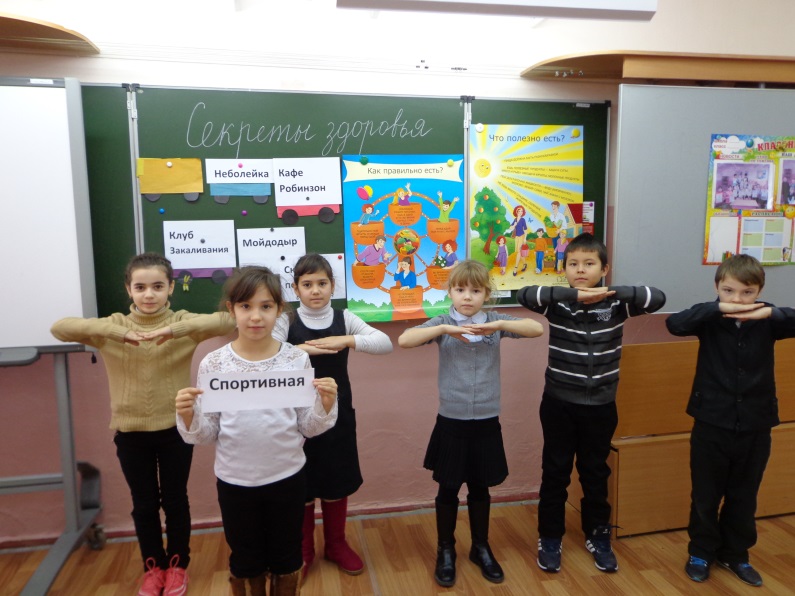 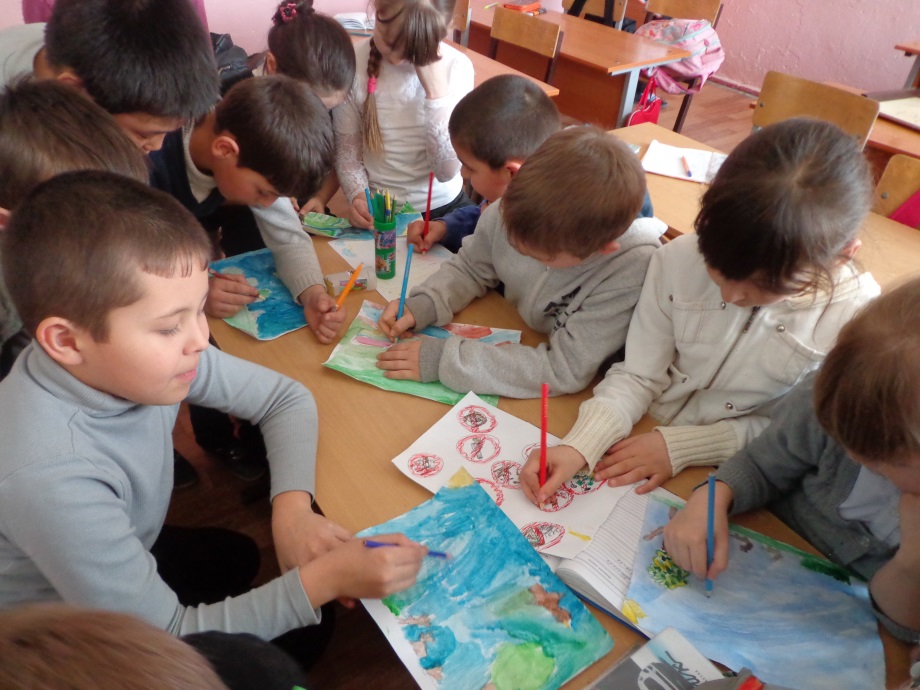 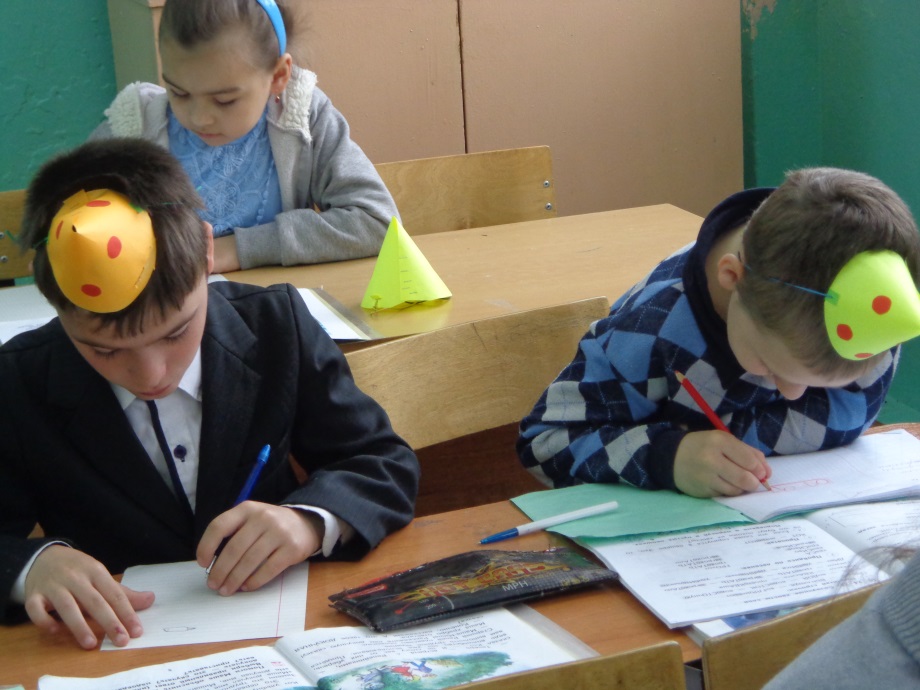 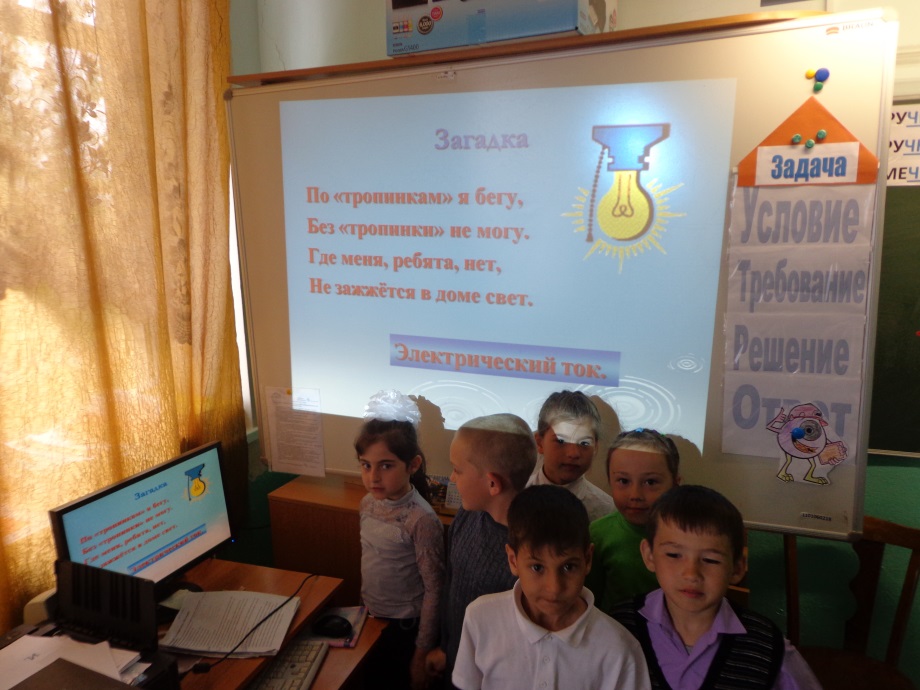